東日本大震災　復興の教訓・ノウハウ集
分野：Ⅰ被災者支援
令和３年３月
復興庁
分野：Ⅰ 被災者支援
目次

１ ．要配慮者の情報把握と保健医療サービス提供体制
２ ．広域避難者の情報把握と生活支援（避難先地方公共団体の取組）
３ ．広域避難者と被災地のつながりの維持（避難元地方公共団体の取組）
４ ．被災者の生活再建
５ ．避難所の運営・コミュニティ形成
６ ．応急仮設住宅入居者への支援
７ ．応急仮設住宅等におけるコミュニティの形成
８ ．応急仮設住宅等における見守り
９ ．生きがいづくり・地域文化の復興
10 ．災害公営住宅入居者への支援
11 ．恒久住宅への移行に伴うコミュニティの形成
12 ．恒久住宅移行後の支援
13 ．自力再建者への支援
14 ．支援人材に対するケア・育成
15 ．学校の復旧
16 ．災害後の学校運営・教育
17 ．被災した子どもの心身のケア
18 ．被災した子どもへの就学・学習支援
1
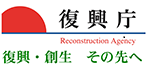 第Ⅰ部　被災者支援マトリックス表
４）被災者の生活再建
６）応急仮設住宅入居者への支援
①被災者の相談体制の整備
②多様な支援ニーズへの対応
10）災害公営住宅入居者への支援
①早期入居の支援
②入居者のつながりづくり
→ 55）NPO等による高齢者・
　　　子どもの見守りと生活支援
①居住の安定の確保
②人のつながりの維持
→ 31）コミュニティ等に配慮した災害公営住宅の建設
　 32）災害公営住宅の維持管理
→ 21）まちづくりの合意形成プロセス
　 26）建設型応急住宅の確保
　 28）賃貸型応急住宅の確保
13）自力再建者への支援
①住宅の補修・移転・再建費用の支援　　　　　　　　　　　　　　　　②二重債務問題の支援
９）生きがいづくり・地域文化の復興
①被災者のつながりや生きがいづくり・心のケア
②地域文化の復興
11）恒久住宅への移行に伴うコミュニティの形成
７）応急仮設住宅等におけるコミュニティの形成
５）避難所の運営・コミュニティ形成
①建設型応急住宅入居者の交流促進
②賃貸型応急住宅入居者の孤立防止
③応急仮設住宅の住民自治の推進
①住民のつながりづくりや自治の推進
②被災地域の活性化
①避難所の運営とつながりの創出
②避難者の多様なニーズへの対応
→ 21）まちづくりの合意形成プロセス
     31）コミュニティ等に配慮した災害公営住宅の建設
     56）NPO等による地域コミュニティの再生支援
１）要配慮者の情報把握と
　　保健医療サービス提供体制
８）応急仮設住宅等における見守り
12）恒久住宅移行後の支援
①高齢者等の見守り・生活支援
②被災者の健康支援
③中長期的な心のケア
①包括的・継続的な支援体制の整備
②被災者の自立・互助の促進
①要配慮者の把握と支援
②保健医療サービスの提供体制の構築
→ 26）建設型応急住宅の確保
→ 55）NPO等による高齢者・子どもの見守りと生活支援
14）支援人材に対するケア・育成
②支援人材の育成
①支援人材の心身のケア
２）広域避難者の情報把握と生活支援（避難先地方公共団体の取組）
①広域避難者の所在地の把握
②広域避難者の生活支援・情報提供
３）広域避難者と被災地のつながりの維持（避難元地方公共団体の取組）
②広域避難者の帰郷支援
①広域避難者への情報提供
16）災害後の学校運営・教育
15）学校の復旧
①教育施設・機能の早期復旧
②教職員の確保
→ 66）災害の記憶・記録・経験の継承
①復興教育・防災教育の推進
②学校と地域のつながりの再生
17）被災した子どもの心身のケア
③中長期的な子どもの支援体制の整備
凡例


　①　課題
　②　課題

　　→　他の部の関連項目
①震災遺児・孤児のケア・生活支援
②被災した子どもの心身のケア
→ 55）NPO等による高齢者・子どもの見守りと生活支援
番号）　項目
18）被災した子どもへの就学・学習支援
2
①子どもの学習支援
②子どもの遊び・学べる環境の確保
→ 55）NPO等による高齢者・子どもの見守りと生活支援
分野：Ⅰ 被災者支援
大項目：１．日常生活の支え
１）要配慮者の情報把握と保健医療サービス提供体制
応急
復旧
復興前期
復興後期
【課題】① 在宅被災者を含む要配慮者の把握と支援をどのように行うか
　　　　② 保健医療サービスの提供体制をどのように構築するか
【東日本大震災における取組】
・名簿情報の共有による在宅被災者の戸別訪問（課題①）
　　福島県南相馬市では、市と障害者団体が「障害者手帳」の名簿情報を共有。約590名の障害者に対して戸別訪問。
・福祉避難所の設置（課題①）
　　東日本大震災では福祉避難所が最大152カ所開設。一方、福祉避難所の不足等で自宅避難を余儀なくされた要配慮者も少なくない。
・保健医療支援ネットワークの形成（課題②）
　　岩手県では岩手医科大学、岩手県医師会、日本赤十字社、国立病院機構、岩手県で「いわて災害医療支援ネットワーク」を構築。
・応急支援から長期的な復旧・復興支援への移行（課題②）
　　日本精神科診療所協会は一社震災こころのケア・ネットワークみやぎを設立。JR石巻駅前に「からころステーション」を開設。
【教訓・ノウハウ】
① 平時から関係者と連携し要配慮者の支援体制を整備する
　・ 市町村は、避難行動要支援者名簿を作成するとともに、平時から名簿情報を関係機関と共有できるよう地域防災計画の見直しや個人情報保護条例等との関係を整理しておく。
　・ 災害時は、市町村は、自治会等の地縁団体、医療、福祉関係団体等と連携して避難所外避難者について、要配慮者の所在や支援の要否を把握する。
　・ 市町村、施設関係者、支援団体は、福祉避難所の指定及び運営体制について平時から検討し、要配慮者をスムーズに受け入れられるよう訓練しておく。
② 被災地外からの支援チームを受け入れ、活動場所等の調整を行う体制を整備する
　・ 県本部及び各地域に災害医療コーディネーターを配置する。
　・ 支援チームの活動が撤退後も地域の保健医療等関係機関に引き継がれるよう、定期的なミーティング等により情報共有しながら、連携して被災者支援にあたる。
　・ 被災地外の支援チームが復旧期以降も活動を継続できるよう、地方公共団体は事業委託を検討する。
分野：Ⅰ 被災者支援
大項目：１．日常生活の支え
２）広域避難者の情報把握と生活支援（避難先地方公共団体の取組）
応急
復旧
復興前期
復興後期
【課題】① 広域避難者の所在地をどのように把握するか
　　　　② 広域避難者の生活支援や情報提供をどのように行うか
【東日本大震災における取組】
・「全国避難者情報システム」による避難者情報の共有（課題①②）
　　総務省では「全国避難者情報システム」を創設し、避難者が避難先の市区町村を通じて、避難元の自治体に所在地等の避難情報を共有できる仕組みを構築。
・避難先の地方公共団体・民間団体による相談（課題②）
        山形県では、米沢市や山形市に避難者支援窓口を開設し、広域避難者に対する相談支援や情報提供を実施。 
　　また、山形県、新潟県、福島県では、広域避難者の心のケアについて連携事業を実施し、相談員のスキルアップや相談員同士の情報提供を進め、支援の充実や継続を図っている。
【教訓・ノウハウ】
① 広域避難者の受入について平時から準備する
　・ 広域避難者の所在地や連絡先を把握し、避難先地方公共団体と避難元地方公共団体が効率的に情報共有できる制度（「全国避難者情報システム」等）の運用を平時から準備する。
② 避難先の地方公共団体・民間団体が避難元の地方公共団体と協力して避難者の支援を行う
　・ 相談窓口の開設や生活支援相談員の配置等、避難先の地方公共団体における広域避難者の相談支援体制を整備する。
　・ 合同事業の実施等を通して避難先の地方公共団体・民間団体と避難元の地方公共団体の連携体制を構築し、広域避難者のニーズに寄り添った支援を行う。
分野：Ⅰ 被災者支援
大項目：１．日常生活の支え
３）広域避難者と被災地のつながりの維持（避難元地方公共団体の取組）
応急
復旧
復興前期
復興後期
【課題】① 広域避難者に対する情報提供をどのように行うか
　　　　② 広域避難者に対する帰郷支援をどのように行うか
【東日本大震災における取組】
・広報紙発行による広域避難者の生活状況やふるさとの復興への想いの共有（課題①）
　　福島県浪江町では、各地で避難生活を送る町民への取材を通じ「浪江のこころ通信」を発行し、ふるさとの復興への想いの共有や生活再建支援、町の復興事業の推進に活用。
・情報通信技術（ICT）の活用による広域避難者との情報共有（課題①）
　　福島県双葉町では、「ICTきずな支援システム」を運用し、全国の避難世帯に行政情報の閲覧機能、利用者間の交流機能等が組み込まれた情報端末を配布。
・全国の避難先で直接相談できる「生活再建支援拠点」の設置（課題②）
　　福島県では、NPO等への業務委託により、全国26箇所に「生活再建支援拠点」を設置し、広域避難者への相談支援や情報提供を実施。
　　ふくしま連携復興センターでは、福島市内に県内外の避難者の相談拠点を設置し、依頼者の要望に応じた人材派遣や情報提供を実施。
【教訓・ノウハウ】
① 広域避難者と生活状況や被災地の復興情報を共有する媒体をつくる
　・ 広域避難者への取材により生活状況や復興への想いを把握し、広報紙等に掲載して共有する。
　・ 情報通信技術を情報提供や被災者間のコミュニケーションツールとして活用する。
② 広域避難者の支援拠点を県内外に整備し、生活再建・住宅再建を支援する
　・ きめ細かい相談対応等により生活再建等に関する意向を継続的に把握し、長期的にサポートする。
分野：Ⅰ 被災者支援
大項目：１．日常生活の支え
４）被災者の生活再建
応急
復旧
復興前期
復興後期
【課題】① 被災者の生活再建の相談体制をどのように整備するか
　　　　② 世帯ごとの多様な支援ニーズにどのように対応するか
【東日本大震災における取組】
・被災者相談支援センターの設置（課題①）
　　岩手県では、「被災者相談支援センター」を設置し、相談員を常時配置、弁護士等の専門家を日替わりで派遣し、幅広い相談に対応。
・被災者台帳の作成（課題②）
　　岩手県では、被災市町村での「被災者台帳システム」の導入を進め、個々の被災世帯の罹災状況・支援状況等の把握を進めた。
　　2013年の災害対策基本法改正により、市町村長による被災者台帳の作成等に関する事務規定が追加され、迅速な援護が可能となった。
・災害ケースマネジメントによる総合的支援（課題②）
　　仙台市では、「被災者生活再建推進プログラム」を策定し、被災世帯毎の個別支援計画を策定し、支援ニーズに応じて各種の支援メニューを組み合わせて提供することを可能にした。
【教訓・ノウハウ】
① 総合相談窓口を設置し、専門家と連携した相談支援体制を整備する
　・ 被災者の相談にワンストップで対応する総合相談窓口を設置する。
　・ 弁護士やファイナンシャル・プランナー等の専門家と連携し、幅広い問合せに総合的に対応する。
② 被災者情報を一元管理し、世帯の生活再建課題に応じたケースマネジメントを行う
　・ 被災者台帳の作成により地方公共団体内で被災者情報を共有し、迅速かつ総合的な支援を行う。
　・	平時から生活困窮者支援等に取り組む団体と地方公共団体が連携して、各世帯の生活課題に応じた支援計画を策定し、各種支援事業を組み合わせてケースマネジメントを行う。
分野：Ⅰ 被災者支援
大項目：１．日常生活の支え
５）避難所の運営・コミュニティ形成
応急
復旧
復興前期
復興後期
【課題】① 避難所の運営や避難者のつながりの創出をどのように行うか
　　　　② 避難者の多様なニーズに避難所でどのように対応するか
【東日本大震災における取組】
・住民を中心としたルールづくり（課題①）
　　宮城県では、各避難所において、避難者も避難所運営委員会に参加し、生活環境や食糧供給に関する取り決めに関わった。
・女性専用スペースの設置と支援人員の配置、妊産婦・乳児を対象とした避難所や交流の場の設置（課題②）
　　福島県では、最大の避難所となったビッグパレットふくしまで、女性専用スペースを設置し、日替わりで女性団体等が常駐した。
　　岩手県では、東日本大震災の経験を踏まえ、「市町村避難所運営マニュアル作成モデル」を作成し、女性等のニーズに応じた配慮事項をとりまとめた。
　　被災地からの避難者を受け入れた山形県では、県とJA山形中央会が協力し、妊産婦及び乳児のいる家族専用の避難所を設置。ミルク、おむつの無料提供、助産師・保健師等による相談等が行われた。
・外国人避難者への情報提供（課題②）
　　仙台市では、震災以前から、「災害時多言語表示シート（９言語）」を作成し、指定避難所に配布していたが、震災の混乱の中で活用されない場合があった。
【教訓・ノウハウ】
① 住民主体の避難所運営になるような体制やマニュアルを整備する
　・ 災害時に備えて、各市町村の担当者や自主防災組織、自治会、避難所施設の管理者等が、住民のコミュニティを重視した避難所の設置運営について協議する機会を設ける。
　・ 分かりやすい避難所運営マニュアルを作成し、地域住民も参加する研修・訓練を実施する。
　・ 発災時に、避難者自身の一定の役割を割り振るなど避難者が自主的・積極的に避難所の運営に参加できるようにする。
② 避難所における要配慮者の支援体制を構築する
　・ 避難所に女性や乳幼児のための個室や専用スペースを確保し、支援人員を配置する。
　・ 「災害時多言語表示シート」の活用など、外国人への分かりやすい情報提供の方法に配慮する。
分野：Ⅰ 被災者支援
大項目：１．日常生活の支え
６）応急仮設住宅入居者への支援
応急
復旧
復興前期
復興後期
【課題】① 応急仮設住宅への早期入居をどのように支援するか
　　　　② 応急仮設住宅で入居者のつながりをどのようにつくるか
【東日本大震災における取組】
・住宅に関するワンストップ電話相談窓口や避難所掲示による情報提供（課題①）
　　岩手県では、「住まいのホットライン」を開設し、土日祝日を含め、応急建設住宅や県営住宅への入居相談等の対応を行った。
　　岩手県では、東日本大震災等の教訓から、専門の相談員を派遣する「災害時等住宅相談員派遣事業」を創設した。
・建設型応急住宅への入居事務に係る県と市町村の連携（課題①）
　　岩手県では、着工から入居までの流れを整理したフロー図を作成し、市町村へ周知するなど、入居手続きが早期に進むよう連携。
・コミュニティ形成や住民個々の事情に配慮した入居者選定（課題②）
　　岩手県宮古市では建設型応急住宅の入居に当たり、「地域一括」「被災地近接」「世代混合」「通学に配慮」を4原則とし、各被災者の希望を聞き、できるだけ従前の地域毎に入居できるように配慮した。
　　賃貸型応急住宅は、早期入居に資する一方、広域に分散したため地域コミュニティ維持が課題となった。
【教訓・ノウハウ】
① 一元的な相談窓口や県と市町村の応急仮設住宅の整備に係る業務連携体制をつくる
　・ 地方公共団体は、入居可能な応急仮設住宅の情報や入居希望者の相談・申込に対応する一元的な相談窓口を設置し、被災者の円滑な入居をサポートする。なお、災害時には伝達手段が限られていることを踏まえ、相談窓口等の周知方法を事前に検討しておく。
　・ 応急仮設住宅を整備する県と入居事務を行う市町村との間で完成時期の連絡や鍵の引き渡しなどが円滑に進行するよう連携体制を整備する。
② 地区単位での入居や多様な世帯が混在する入居方法にすることで入居者のつながりを創出する
　・ 地方公共団体は、住民がなるべく従前の地区単位で入居できるよう配慮する。
　・ 妊産婦や高齢者、障害者等の要配慮者を含む世帯だけではなく、多様な世帯が同じ建設型応急住宅団地に入居することで、入居者の共助や交流を促進する。
分野：Ⅰ 被災者支援
大項目：１．日常生活の支え
７）応急仮設住宅等におけるコミュニティの形成
応急
復旧
復興前期
復興後期
【課題】① 建設型応急住宅入居者の交流（孤立防止）をどのように促進するか
　　　　② 賃貸型応急住宅入居者の孤立をどのように防止するか
　　　　③ 応急仮設住宅における住民自治をどのように推進するか
【東日本大震災における取組】
・「住宅マップ」等を通した住民交流の促進（課題①③）
　　宮城県南三陸町では、建設型応急仮設住宅入居者や町民有志が「復興みなさん会」を設立し、「住宅マップ」を作成・配布したり、自治会と連携し、お茶会や復興の最新情報を学ぶ「復興てらこ屋」等の活動を行い、住民同士の交流やコミュニティ形成を支援した。
・元のコミュニティの住民が集う集会所の設置（課題①③）
　　岩手県釜石市根浜地区では、もともと住民が住んでいた地区に町内会が集会所を設置し、地区としての考えをまとめる機会を設けることで、市内各地の応急仮設住宅に分散していた住民同士のつながりを維持した。
・賃貸型応急住宅入居者の交流支援（課題②③）
　　福島県富岡町では、「富岡町コミュニティづくり推進団体」として登録された団体への情報提供、財政的支援を行った。
【教訓・ノウハウ】
① 建設型応急住宅入居者が顔を合わせ、協働する機会をつくる
　・ 住宅マップづくり等を通してどの住戸に誰が住んでいるのか入居者同士が分かるようにする。
　・ お茶会や植栽活動など入居者が交流できる機会を創出する。
　・ 同じ地区の住民が異なる仮設住宅に分散して入居した場合は、元のコミュニティの住民が集まる機会を確保し、住宅再建の相談など住民同士の交流を促進する。
② 賃貸型応急住宅の入居者同士のつながりの創出を支援する
　・ 賃貸型応急住宅の入居者が集まるサロンのような場所を確保し、住民同士の交流を維持するとともに、財政的支援や広報協力により住民活動の継続を支援する。
③ 応急仮設住宅の自治会、行政機関、支援関係機関の連携体制を構築する
　・ 各自治会・行政機関・支援関係機関の間で入居者の孤立防止等の課題を共有し、連携して課題解決に取り組む体制を構築することで、自治会活動を活性化する。
分野：Ⅰ 被災者支援
大項目：１．日常生活の支え
８）応急仮設住宅等における見守り
応急
復旧
復興前期
復興後期
【課題】① 高齢者等の見守りや生活支援をどのように行うか
　　　　② 応急仮設住宅等の被災者の健康支援をどのように行うか
　　　　③ 被災者の中長期的な心のケアにどのように対応するか
【東日本大震災における取組】
・応急仮設住宅地域への高齢者等のサポート拠点の設置（課題①）
　　岩手県釜石市平田地区では建設型応急住宅の団地内に「平田地区サポートセンター」を整備、24時間体制で入居者を見守る体制を構築。
・応急仮設住宅入居者等の健康調査・健康支援（課題②）
　　福島県では、福島県相双保健福祉事務所いわき出張所を開設し、健康支援、避難者支援に係る自治体、支援機関間の調整を実施。
・応急仮設住宅に隣接する診療所の開設（課題②）
　　宮城県石巻市では、応急仮設住宅群内に市立病院開成仮診療所を開設し、24時間365日の訪問診療・訪問看護、訪問リハビリを提供。
・中長期的な心のケアを担うセンターの開設（課題③）
　　福島県では、県の委託を受けた精神保健福祉協会が「ふくしま心のケアセンター」を開設し、被災者の相談支援、心のケアに関する情報収集、相談ダイヤル「ふくここライン」等を実施。
【教訓・ノウハウ】
① 応急仮設住宅等の要配慮者を支援する拠点・人材を確保する
　・ 高齢者等要配慮者の生活支援を担うサポート拠点を応急仮設住宅と一体的に整備する。
　・ 専門職や自治会との連携、生活支援相談員への被災者の雇用により、応急仮設住宅入居者に対するきめ細かい見守り・支援を行う。
② 地方公共団体・社会福祉協議会・専門職団体等が連携して健康支援を行う
　・ 応急仮設住宅入居者等への戸別訪問により被災者の健康状態を把握する。
　・ 交流の場づくりと健康支援を組み合わせて被災者の心身の健康維持を図る。
　・ 応急仮設住宅に隣接して診療所を開設するなど入居者の医療アクセスを確保する。
③ 心のケアを推進する地域の精神医療保健福祉システムを構築する
　・ 心のケアの相談支援・普及啓発や、人材育成・人材派遣、心の健康に関する実態調査や情報収集等をする拠点（心のケアセンター等）を設置し、精神科医療保健福祉に係る関係機関とのネットワークを整備する。
分野：Ⅰ 被災者支援
大項目：１．日常生活の支え
９）生きがいづくり・地域文化の復興
応急
復旧
復興前期
復興後期
【課題】① 被災者の人と人とのつながりや生きがいづくり、心のケアをどのように支援するか
　　　　② 地域文化の復興をどのように行うか
【東日本大震災における取組】
・被災者の農作業や創作活動を行う場づくり（課題①）
　　岩手県陸前高田市では、復興庁の「心の復興事業」として、県立高田病院の医師が「はまらっせん農園プロジェクト」を実施し、住民同士の交流、健康づくりや生きがいづくりの場となった。
・地域の伝統芸能等の復旧・復興（課題②）
　　公益財団法人日本財団は、「地域伝統芸能復興基金（まつり応援基金）」を設立し、芸能団体・神社などに対する補助を実施。
・被災文化財の修理を通じた地域文化の復興（課題②）
　　独立行政法人国立文化財機構及び13の文化財・美術関係団体によって、「東北地方太平洋沖地震被災文化財等救援事業（文化財レスキュー事業）」が実施され、文化に関わる幅広い分野の資料が救出・保全された。
　　宮城県では、「宮城県地域文化遺産復興プロジェクト」を立ち上げ、被災した有形・無形の文化遺産の保全・活用等を実施。
【教訓・ノウハウ】
① 被災者が他者との協働に取り組む場をつくる
　・ 住民が役割分担して農作業をしたり、一緒に創作活動を行うことで、住民同士の交流やつながりを生み、生きがいづくりや心のケアにつなげる。
② 地域の伝統芸能や文化財の復旧を進め地域文化を復興する
　・ 被災者の心の支えとなる地域の伝統芸能や祭事の復旧支援により、地域の復興を進める。
　・ 被災文化財等の救出・保全活動により地域文化を復興する。
分野：Ⅰ 被災者支援
大項目：１．日常生活の支え
10）災害公営住宅入居者への支援
応急
復旧
復興前期
復興後期
【課題】① 災害公営住宅入居者の居住の安定をどのように確保するか
　　　　② 応急仮設住宅等で形成された人のつながりをどのように維持するか
【東日本大震災における取組】
・入居要件の緩和、家賃の低減（課題①）
　　大規模半壊・半壊であっても、家の解体を余儀なくされた被災者も入居対象としたほか、東日本大震災復興特別区域法において、認定により最大10年間収入基準の要件を緩和。
　　国による東日本大震災特別家賃低減事業のほか、宮城県女川町、南三陸町、名取市では、独自の家賃減免措置や家賃補助を実施。
・コミュニティの維持や世帯の個別事情に配慮した入居（課題②）
　　福島県いわき市では「いわき市災害公営住宅入居選考基準」を策定し、震災時に同地区に居住していた被災世帯がグループとなって入居を希望する場合、元の地区に戻る場合等を優遇。高齢者、障害者・要介護者、世帯人数、多子世帯等の程度に応じて細かく配点。
　　宮城県仙台市では、５世帯以上でのまとまったコミュニティ入居、２～４世帯のグループ申込みの枠を設定。
　　仙台市あすと長町地区では、応急仮設住宅でのコミュニティを災害公営住宅へ継承させ、自治組織の立ち上げへ発展。
【教訓・ノウハウ】
① 地域の実情に応じて災害公営住宅の入居資格の緩和や家賃負担の軽減を図る
　・ 被災者の生活の安定を確保するため、災害公営住宅の入居資格や家賃の引き下げなどを地域の事情に応じて柔軟に検討する。
　・ 家賃設定等の検討に当たり長期収支のシミュレーションを行うことも考えられるが、入居率や管理期間等といった前提条件の置き方により結果は大きく変動しうることに注意が必要である。いくつかのパターン分けを行うなど幅を持った見方が必要である。
② コミュニティの維持や世帯事情に配慮した入居方法にする
　・ 学識経験者や支援関係者などによる会議を設置し、災害公営住宅の入居方法を検討する。
　・ 入居者の公募にあたっては、高齢者世帯や子育て世帯など各世帯の事情に配慮する。
　・ グループ単位の入居など被災者が築いたコミュニティの維持に配慮した入居方法にする。
分野：Ⅰ 被災者支援
大項目：１．日常生活の支え
11）恒久住宅への移行に伴うコミュニティの形成
応急
復旧
復興前期
復興後期
【課題】① 恒久住宅で住民のつながりや住民自治をどのようにつくり、進めるか
　　　　② 被災地内外の交流を通じてどのように被災地域の活性化を図るか
【東日本大震災における取組】
・防災集団移転団地での住民自治の推進（課題①）
　　宮城県東松島市では、平時からの自治組織育成が功を奏し、防災集団移転促進事業による団地で、まちづくり協議会の活動（世帯の区画決め、建設計画への修正意見等）、団地内の各自治会を横断する「あおい地区会」の活動（施設維持管理、見守り等）につながった。
・災害公営住宅の自治会設立・運営支援（課題①）
　　岩手県陸前高田市では、県・市・岩手大学三陸復興・地域創生推進機構等から構成される「県営栃ケ沢アパートミーティング」により、住民総参加型の自治会設立・運営支援を実施。
・交流人口や移住・定住者の創出（課題②）
　　岩手県陸前高田市の広田町では、NPO法人SETが、民泊事業、全国の大学生と地元住民による１週間の地域おこし実践プログラム、４ケ月間の移住留学プログラムを展開し、年間約1,500人の交流人口を創出、移住する若者の増加に貢献。
【教訓・ノウハウ】
① まちづくり協議会や自治会など住民主体で生活課題の協議や意思決定ができる体制を構築するための支援を行う
　・ 平時から住民が主体的に地域課題の解決に取り組む風土を醸成する。
　・ 災害公営住宅では、入居者の顔合わせから自治会の設立・運営、近隣住民との交流に至るまで段階的・継続的な支援を行い住民自治の体制を構築する。
② 被災地内外のヒトやモノのつながりを形成し地域を活性化する
　・ 被災地における支援の担い手・受け手のコーディネートや、被災地外から人を呼び込む体験プログラムの創出等により、地域に関わる人の輪を拡大し、被災地の活性化を図る。
分野：Ⅰ 被災者支援
大項目：１．日常生活の支え
12）恒久住宅移行後の支援
応急
復旧
復興前期
復興後期
【課題】① 包括的・継続的に被災者を支援する体制をどのように整備するか
　　　　② 被災者の自立・互助をどのように促進するか
【東日本大震災における取組】
・生活支援相談員等による災害公営住宅入居者等の見守り等（課題①）
　　岩手県釜石市では、緊急雇用創出事業を活用して、総勢約80名の支援連絡員が仮設団地の入居者の見守りや相談支援を実施（災害公営住宅にも引継ぎ）。
　　宮城県七ヶ浜町では、災害公営住宅の入居者の見守り活動の主体間で情報共有し、各活動へ反映、行政機関への要望の窓口として機能。
・住民参画の地域包括ケアシステムの構築（課題①②）
　　宮城県石巻市では、仮設自治組織も参画して地域包括ケアの計画基本構想を策定。出前講座等により住民に「我がこと」意識を醸成。
・地域の未来を考える会議の設置と住民運動の展開（課題②）
　　岩手県陸前高田市では、保健医療福祉に関するあらゆるテーマについて住民参加で議論。これを踏まえ、市内数か所の「はまかだスポット」において健康相談、育児相談、体操、農作業等のイベントを開催する住民運動を展開。
【教訓・ノウハウ】
① 平時の医療・介護等の支援事業・支援体制に被災者支援を組み込む
　・ 高齢者の生活支援や地域包括ケアシステムなど、平時の支援事業や支援体制に被災者支援を組み込み、持続可能かつ効果的な支援を目指す。
② 被災者自身や多様な支援関係者の参画のもとで地域の見守りや支援事業を推進する
　・ 地域における支援体制を協議する場や支援事業に被災者や多様な支援関係者に参画してもらい、地域課題を共有するとともに事業の担い手として協働を促進する。
分野：Ⅰ 被災者支援
大項目：１．日常生活の支え
13）自力再建者への支援
応急
復旧
復興前期
復興後期
【課題】① 住宅の補修・移転・再建費用をいかに支援するか
　　　　② 住宅ローンなどの二重債務問題をどのように支援するか
【東日本大震災における取組】
・住宅の移転・再建に対する支援（課題①）
　　災害危険区域に指定された場合、①防災集団移転促進事業において、高台宅地の貸与・譲渡、移転費用補助等、②個別に移転する被災者には、がけ地近接等危険住宅移転事業において除却費や移転費用補助等を実施。
・住宅の小規模補修に係る費用の支援（課題①）
　　災害救助法による応急修理では、自らの資力では応急修理できない一定の世帯等に対し、屋根・台所・トイレ等最小限度の部分について、市町村等が業者に依頼して直接修理費用を支払うことで、約9万世帯の修理を実施。宮城県石巻市では、小規模補修補助金を創設。
・「個人債務者の私的整理に関するガイドライン」の策定（課題②）
　　住宅ローンなど既存債務を抱える個人債務者が、破産等によらず、債権者と債務者の合意に基づく猶予・減免を可能とするためのガイドラインを策定。一般社団法人のガイドライン運営機関が、弁済計画案作成、債権者への申出等を支援。
【教訓・ノウハウ】
① 被災者が希望する住宅再建の方法に応じて支援制度を柔軟に活用する
　・ 住宅の補修・移転・再建等に適用可能な既存制度を被災者が希望する住宅再建の方法に応じて活用する。
　・ 地方公共団体では、住民の住宅再建に係るニーズを把握し、小規模補修費用の助成など必要な支援事業を創設する。
② ガイドラインや相談窓口の設置により個人債務者の私的債務整理を支援する
　・ 個人債務者や債権者となる金融機関に対して被災者の債務整理に関するガイドラインを周知する。
　・ 債務整理の申し出や弁済計画案の策定に際して、弁護士等専門家の支援が得られる相談窓口を被災者に案内する。
分野：Ⅰ 被災者支援
大項目：１．日常生活の支え
14）支援人材に対するケア・育成
応急
復旧
復興前期
復興後期
【課題】① 被災者支援業務に従事する人材の心身のケアをどのように行うか
　　　　② 被災者支援業務に従事する人材をどのように育成するか
【東日本大震災における取組】
・生活支援相談員や民生委員に対するこころのケア（課題①）
　　福島県相双保健福祉事務所いわき出張所は、グループミーティングを通じて悩みごとや困りごとの相談への対応、助言等を実施。
・支援活動に携わったハイリスク者に対するこころのケア（課題①）
        宮城県では、被災者支援に当たった県職員、救援・捜索活動に従事した警察職員、避難所の運営に携わった教職員に対し、相談窓口の設置、職員自身によるメンタルチェック、定期的な健康調査を実施。ハイリスク者本人、所属部署にも助言。
・被災者である生活支援相談員に対する研修等（課題②）
        岩手県大船渡市では、未経験者が中心の生活支援相談員等に対して、傾聴スキル、ストレスケア等の研修を実施。兵庫県こころのケアセンターが東北3県等にチームを派遣し、医師・保健師等に対して研修・助言。
【教訓・ノウハウ】
① 平時から支援者のメンタルヘルス対策を講じておく
　・ 災害対応に当たる行政機関では、平時からメンタルヘルスに関する教育･研修を実施するなど、組織的に対策を講じておく。
　・ 平時から、県のこころのケアセンターや精神保健センター間で情報共有しておく。
② 被災者に適切な支援を行うため、支援者のスキルや能力を高める研修を行う
　・ 被災者支援の経験が少ない生活支援相談員や民生委員に、業務に必要な知識･技術を習得する研修を行い、支援の質を高める。
　・ 雇用期間が終了した生活支援相談員に対し、知識・経験を生かした職に就けるよう研修の参加を促し、地域福祉を支える人材として育成する。
　・ 平時から行政職員や教職員等の研修に被災者支援のプログラムを設ける。
分野：Ⅰ 被災者支援
大項目：２．学校と子ども
15）学校の復旧
応急
復旧
復興前期
復興後期
【課題】① 被災した教育施設・機能をどのように早期復旧させるか
　　　　② 学校再開に向けて教職員をどのように確保するか
【東日本大震災における取組】
・他校の活用・仮設校舎による早期再開（課題①）
　　岩手県では多くが他校・他施設や廃校を利用等したが、間借り等が長期にわたると児童生徒の心身への影響等様々な支障が顕在化。
　　他方、大槌中学校は、県内でいち早く仮設校舎を建設、2011年９月末には、間借りしていた中学校から移転。
・震災・学校支援チームの派遣による学校再開支援（課題①）
　　宮城県には、阪神・淡路大震災を契機として兵庫県教育委員会が設立した教職員の組織である震災・学校支援チーム（EARTH）が構成員を派遣し、子どもたちの安否確認、避難所運営、児童生徒の心のケアについての助言、教職員を対象とした心のケア研修を実施。
・公立学校での教職員体制の整備（課題②）
　　文科省は、2011年度以降、被災児童生徒に対する学習支援や心のケアのための特別な指導を行うため、教職員の定数に関する特別な加配措置を実施。
【教訓・ノウハウ】
① 他の学校・施設の活用や仮設校舎の整備により学校機能の早期復旧を行う
　・ サテライト校の開設により広域避難を余儀なくされた生徒の学習機会の確保・継続を図る。
　・ 他校・他施設の間借りや仮設校舎の整備、通学バスの運行などにより、学校の早期再開を進める。
② 学校復旧支援チームを受け入れ、学校の再開を進める
　・ 学校再開等の専門知識をもった教員支援チームからの支援を学校再開に生かす。
③ 被災児童生徒のために必要な教職員を確保する
　・ 被災した児童生徒等の学習支援や心のケア等のため、教育委員会は現場の要望に応じて必要な教職員確保に努める。
分野：Ⅰ 被災者支援
大項目：２．学校と子ども
16）災害後の学校運営・教育
応急
復旧
復興前期
復興後期
【課題】① 災害後、どのように復興教育・防災教育を推進するか
　　　　② 学校と地域のつながりをいかに再生するか
【東日本大震災における取組】
・被災３県における防災教育の推進（課題①②）
　　宮城県では、全公立学校に「防災主任」を配置。教育読本『未来へのきずな』を活用した防災教育の「みやぎモデル」を作成。
　　岩手県では、50校の指定校（小中）で「いわての復興教育」プログラムを実践。
・復興まちづくりや津波防災への参画（課題①②）
　　岩手県・宮古工業高等学校機械科では、津波模型を活用し、全国で出前講演、海外から見学を受入れ。
　　大槌高等学校では、生徒による区画整理に関するアイデアや新たなまちづくりの方針に関する提言等に取り組み、「復興研究会」の発足（町内180地点の写真による定点観測、県外高校生との交流等）につながった。
【教訓・ノウハウ】
① 震災の教訓と地域の特色を生かした教育プログラム・カリキュラムを作成し、被災地の将来を担う人材を育成する
　・ 各校の参考となる教育プログラム・カリキュラムの作成や防災担当教員の配置等により防災教育を推進する体制を確立する。
　・ 地域コミュニティや関係機関等と連携し、実践的・効果的な防災教育・復興教育を行う。
② まちづくりの中心となる学校として、地域との交流の機会を創出する
　・ 地域や地域の課題について学び、考える機会を設ける。
　・ 復興まちづくりや地域防災活動への若者の参画を推進し、地域の人々との交流を促進する。
分野：Ⅰ 被災者支援
大項目：２．学校と子ども
17）被災した子どもの心身のケア
応急
復旧
復興前期
復興後期
【課題】① 震災孤児･遺児のケア･生活支援をどのように行うか
　　　　② 被災した子どもの心身のケアをどのように行うか
　　　　③ 中長期的な子どもの支援体制をどのように整備するか
【東日本大震災における取組】
・震災孤児･遺児の個々の状況に応じた支援（課題①）
　　岩手県では、県里親会と県社会福祉協議会が定期的にサロンを開催し相談等を受ける「親族里親等支援事業」を2011年度に開始。
　　「あしなが育英会東北レインボーハウス」では、子供同士が気持ちや経験を語り合うお泊り会等を開催。
・子どもの心のケアの支援（課題②）
　　日本子ども家庭総合研究所では、2011年10月に「東日本大震災中央子ども支援センター」を開設、被災地の子どもの状況に関する情報を収集・分析し、各県の実情に応じて専門家の派遣調整、研修会、保育士や教員に対する相談支援を実施。
・地域の専門機関による長期的な支援（課題③）
　　岩手県では、全県的な拠点施設「いわてこどもケアセンター」を開設し、児童精神科医や多職種による診療、症例検討会等を実施。
【教訓・ノウハウ】
① 震災孤児・遺児の個々の状況やニーズを踏まえた支援を行う
　・ 個々の子どもの状況に応じて支援を展開し、里親等に対しても継続的に支援する。
　・ 震災孤児・遺児が自身の気持ちや経験を語り合える場や施設を設置する。
② スクールカウンセラー等専門家を派遣し、被災した子どもの心身のケアを行う
　・ 被災地の要望を踏まえ、被災した学校にスクールカウンセラー・スクールソーシャルワーカーや進路指導・就職支援等を行う専門家を派遣する。
　・ 未就学児の子どもには、乳幼児健診や子育てひろば等を通じて心身の状態を把握し、保護者等も含めた漏れのないケアを行う。
③ 震災対応に留まらない地域の専門機関による長期的な支援を行う
　・ 子どもの心のケアを専門的にサポートするネットワークを整備する。
分野：Ⅰ 被災者支援
大項目：２．学校と子ども
18）被災した子どもへの就学・学習支援
応急
復旧
復興前期
復興後期
【課題】① 子どもの就学・学習支援をどのように行うか
　　　　② 子どもが学び・遊べる環境をどのように確保するか
【東日本大震災における取組】
・経済的困難を抱える子どもへの就学・学習支援（課題①②）
　　岩手県では、県条例を改正し、県立学校の入学選考料、入学料、通信制受講料及び寄宿舎料を免除可能とした。
・ボランティアやNPO等による学習支援（課題②）
　　岩手県陸前高田市では、夜間に学校施設を開放し、元教員や塾講師等が学習のサポート（「学びの部屋（現：学びの時間）」プロジェクト）を実施した。
　　NPO法人カタリバは、2011年以降、宮城県女川町と岩手県大槌町において放課後の居場所として「コラボ・スクール」を立ち上げた。
・遊具遊びによる遊び場づくり（課題②）
　　NPO法人プレイグラウンド・オブ・ホープは、2012年にチャリティ・プロジェクト「コドモ×アソビ=ミライ」を立ち上げ、公園や仮設住宅等の一角に月１箇所程度の頻度で大型遊具付きの子どもの遊び場を作成。子ども同士の交流だけでなく、大人同士の交流も促し、地域コミュニティの再建の一助となった。
【教訓・ノウハウ】
① 経済的理由により就学が困難な児童生徒等に援助・支援を行う
　・ 経済的困難を抱える子どもに必要な就学支援を行う。
　・ 授業料や入学金の減免等に加え、公的な奨学金制度で負担軽減を図る。
② 放課後や休日等の学校外での学び・遊び場づくりを支援する
　・ 学習や体験支援に加え、遊具遊びを通じた子どもの居場所づくりを行う。
　・ NPO等のサードセクターの支援を活用し、放課後等に子どもが学べる場所を確保する。